Hygiene Academy
Digital Security for the Lay Person
Anthony Dumas, USNH Cybersecurity Engineer
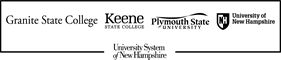 [Speaker Notes: Hello and welcome to our presentation on Cyber Hygiene and Digital Security for the Lay Person. 

I am Anthony Dumas from USNH CyberSecurity, and today we’ll be discussing good practices and preventive steps to use outside of work or school that will help you maximize the safety of yourself and your personal data in the modern digital world.]
What Is Cyber Hygiene?
Cyber hygiene refers to a set of best practices that one can follow to minimize the risks to their personal data and identity in the digital world.
[Speaker Notes: Simply put, cyber hygiene refers to a set of best practices that one can follow to minimize the risks to their personal data and identity in the digital world. 

Much as we have personal hygiene practices to maintain our own health and well-being, cyber hygiene practices help to protect the health of your devices and personal information.

The term “Cyber Hygiene” itself is typically associated with the workplace environment, but it is just as important for each of us to follow comparable practices in our personal lives to protect ourselves as individuals from the same threats as we face in the workplace.]
Why Am I At Risk?
Personal data is one of the most valuable commodities you own
Your data is collected routinely for all purposes, good & bad
Marketing companies aggregate this data and sell it as business practice

Processing power of computers is also commoditized 
Computers can be ‘rooted’ and controlled remotely
Once taken over, your computer can be used for malicious purposes
[Speaker Notes: Your personal information is one of the most valuable commodities you own, much like your car or home. Your personal data is collected regularly by legitimate companies that you do business with as well as by malicious actors who are intent on identity theft as a precursor to fraud or theft. Even legitimate companies may resell your personal data without your knowledge or consent.  Marketing companies are the biggest aggregators of personal data and exist to sell this data to whoever is willing to pay for it, regardless of purpose for having the data.

The processing power of your home computers is also an asset, which are targeted by malicious actors with malware in order to take over your computer without your knowledge.  Once they have control of your computer they can use it to broadcast spam or phishing emails, perform cryptocurrency mining or use it as a platform to launch attacks on other computers/networks.

Compromised computers are often added to networks of “zombie” computers, which when combined have a massive amount of processing power.  Criminal gangs often sell capacity on these zombie networks to other malicious organizations as a service. These services generate money in the tens of billions of dollars annually.]
Why Isn’t the Government Protecting Me?
Legislators can’t keep up with the evolving state of technology
Laws are generally weak and rely on self-compliance
No law or technical solution is 100% effective
[Speaker Notes: While there are a myriad of State and Federal laws governing privacy and data protection, the law generally cannot keep up with the ever-changing state of technology.  The laws are often porous and rely on self-policing for compliance.  In some cases, the government itself may be the party collecting data that some may consider intrusive. 

As with so many other risks, you are your own best advocate and your own last line of defense against the intrusions of others.  

Knowledge and awareness are your most effective tools to mitigate these threats.]
What Can I Do to Protect Myself?
1) Use reputable antivirus software
2) Use network firewalls
3) Update your software regularly
4) Use strong passwords
5) Use Multifactor Authentication
6) Use device encryption
7) Use device location features
8) Back up your files regularly
9) Keep your computer/device ‘clean’
10) Secure your router/gateway 
11) Use secure networks when away from home
12) Stay informed
[Speaker Notes: Let’s list these out, and we’ll cover each in detail in the upcoming slides…]
Step 1: Use Reputable Antivirus Software
[Speaker Notes: The first and maybe most important step is installing antivirus software. Antivirus software monitors your computer’s memory and files for computer viruses and other malicious software, or malware. It also performs deliberate scans of your files for malicious code and removes or quarantines what it finds.  It is one of your most vital defenses in protecting yourself and your devices.

Antivirus software is typically built into Windows these days, and is known as Windows Defender.  Mac and Linux users have a variety of free options available that can be obtained for personal use.  Most cellular carriers also provide free antivirus software that you can install onto your phone as well.  There are also commercial offerings that you can invest in (subscriptions) but it pays to do some research first into effectiveness and overall ratings rather than buying a product for its name.

Ultimately, no antivirus software is 100% effective, in fact they are typically 80-90% effective due to the way they are designed.  This is why the following protective measures are equally important to protecting yourself.]
Step 2: Use Network Firewalls
Front-line protection against unauthorized outside access
Performs traffic monitoring and control
Watches for expected vs. unexpected traffic
Built into modern operating systems
Built into home networking equipment
Commercial options available
[Speaker Notes: Firewalls are another key element for maintaining good cyber hygiene. Firewalls are a front-line protection that helps prevent unauthorized users from accessing your internet-connected devices.

The most basic description of a firewall is to think of it like a traffic cop, which controls and directs the flow of information in and out of your computer.  

It watches for expected vs. unexpected traffic, and here’s the difference. When you visit a website with your browser, the browser sends a request out of your computer to get the content of that website. The website responds by sending its code back to your computer in response to that request.  That response is “expected” traffic, in response to your browser’s request to receive it.  Firewalls know to allow this kind of expected traffic through.  What the firewall is guarding against is the “unexpected” traffic, which is an external attempt to access the computer which is not in response to any request from the computer itself.

Much like antivirus software, modern operating systems have a built-in firewall that provides the most basic functionality with reasonable effectiveness.  

Home networking equipment such as routers and gateways typically also have a firewall built in. 

If you feel you need more enhanced protection, there are also commercial alternatives but also require research to make sure you are buying the right product for your needs.]
Step 3: Update Your Software Regularly
Update your operating system and applications 
Updates include security fixes as well as bug fixes
Updater utilities included in operating system software
Third-party software needs to be updated separately
Computer vendors often have their own updater utilities for their branded content
[Speaker Notes: Update your operating system and applications regularly to make sure you’re working with the latest versions- 

Often the updates don’t just take care of functional problems and glitches but also address security flaws. 

In modern operating systems there is an automatic update feature built in that will take care of the operating system and like-branded software, 

but you still need to be mindful of third-party products that you own which also need to be updated.  

Computer vendors (Dell, Apple, HP, etc.) also have their own update utilities that can update the preinstalled software and hardware components, so make use of those tools also.]
Step 4: Use Strong Passwords
Strong passwords are a key element to personal protection
Your convenience level is also a hacker’s convenience level
Strong passwords typically contain:
12 or more characters
Upper case and lowercase characters
Numbers
Symbols
[Speaker Notes: Setting and using strong passwords is essential to protecting yourself. While it may seem inconvenient at times, just remember that a malicious actor will also experience that same level of convenience- i.e. a weak password will be just as convenient for them as for you. 

While there are many schools of thought as to what constitutes a “strong” password, it is generally agreed that your passwords should be unique and complex, containing at least 12 characters along with numbers, symbols, and capital and lowercase letters. This provides enough mathematical complexity to crack as to make it untenable to attempt.]
Step 4 Continued: Weak Passwords Are Risky
Weak passwords pose high risks to the end user

Provide easy access to a perpetrator

Too many people use weak passwords despite the risk
123456
123456789
qwerty
password
12345
qwerty123
1q2w3e
12345678
111111
1234567890
[Speaker Notes: Weak passwords are all too common, and there are dictionary files freely available online with up to the 1 million most commonly used passwords.  

Malicious actors routinely make use of this information, because these weak credentials provide easy access to your computer.  

Too many people still use weak passwords despite the risks, and as an example of why so many people’s passwords still get hacked, here is a list of the 10 most commonly-used passwords for 2020/2021.]
Step 4 Continued: Using Passphrases
Passphrases have a meaningful context to the owner not easily discernible
I loved my vacation to Cancun in 2016!
Contains all recommended elements for a strong password
Has an inherent meaning only known to the owner
Makes larger, complex passwords easy to remember
[Speaker Notes: One increasingly common practice is to use a “passphrase”, which is a sentence that has some intuitive meaning for its creator but is not discernable to a hacker.  For example:

“I loved my vacation to Cancun in 2016!”

This passphrase has all the recommended elements- uppercase and lowercase letters, numbers and a symbol.  

Additionally, it has the context of an inherent meaning that is only known to its owner, which makes it easier to remember for its owner but difficult if not impossible for a hacker to figure out.  

Using passphrases is a good way to have a large and complex password that is easy for you to remember.]
Step 4: Set Strong Passwords- Hardware
BIOS / Firmware passwords prevent others from starting and using your computer
Also protects the computer if it is rebooted or reset
You can also set a separate password to prevent others from accessing the BIOS  / Firmware settings themselves
[Speaker Notes: Additional device controls available to you are BIOS/firmware passwords. 

These are hardware passwords that not only prevent others from starting and using your computer but also protect against the computer being rebooted or reset without permission. 

The BIOS/firmware settings themselves can also be password-protected.]
Step 4: Set Strong Passwords- Safety
Change passwords regularly
Never reuse them on multiple accounts or revive old ones
Never share passwords 
Use a password manager to help keep your accounts/passwords organized
[Speaker Notes: Whether you are using passwords or passphrases, change them regularly, 

and never reuse them between accounts or ‘revive’ ones that you have used in the past.  

Never share passwords

This may seem complicated to manage, but there are password manager programs out there (free and commercial) that can help you keep them organized and even automatically enter them for you when you need them.]
Step 5: Use Multi-Factor Authentication (MFA)
Provides an additional layer of protection
Uses something you ‘have’ and something you ‘know’
Can be used with biometrics
Makes it much harder for unauthorized persons to access your accounts
Many financial institutions offer MFA as an optional protection, but you need to ask for it
[Speaker Notes: Multi-factor authentication (MFA) is a best practice that offers an additional layer of protection. 

It generally involves the use of something you “have” and something you “know”.  Two-factor authentication usually requires you to submit your username and password (which you know) along with a unique PIN code that is sent to your cell phone or other separate device (which you have). 

Other examples might be with the use of biometrics, like facial or fingerprint recognition in combination with username and password. 

There are many configuration options available, but MFA adds additional layers of security to make it difficult for unauthorized individuals to access your devices and accounts.

This is a recommended practice for you to use especially with extremely critical services like banking, mortgages and credit card providers.  Most of these companies offer MFA as an option for any customer who wants it, so check with your providers to see if it is available to you.]
Step 6: Use Device Encryption
Protects the data on your computers/devices/media from being read on another device
Already built into Windows and MacOS – BitLocker and FileVault 2
Use advanced encryption algorithms (AES-256)
iOS devices are natively encrypted at the hardware level, but Android devices need to have it intentionally activated
Back up your recovery keys!
[Speaker Notes: Many organizations these days already have data encryption policies and processes in place, and likewise you also may want to encrypt your computers and mobile devices as well as other media that contain sensitive personal data.

Modern operating systems make encryption readily available to you- Microsoft offers BitLocker and MacOS offers FileVault 2, 

both of which leverage modern encryption algorithms that are difficult if not nearly impossible to crack.  With either of these you can also encrypt portable media such as external hard drives and flash drives.  

iOS devices are natively encrypted by default, but Android devices need to have their encryption turned on if it is needed. 

With computers, it is important to back up your recovery keys, which are needed in the event of a malfunction or other error. If the recovery keys are lost then the data is usually unrecoverable.  These events are rare but it is important to be aware of them.
Again, there are commercial options available if desired, but it is just as important to do your research to determine what best fits your needs.]
Step 7: Enable Device Location Features
Allows for the possible recovery of your device if lost or stolen
Other measures-
Tape a business card to the back or bottom of your device, but only provide *one* means of contact (phone or email but not your home address)
Register your devices with your local police or University Police and also your insurance company
Take photos of your devices with serial numbers visible as proof of ownership
[Speaker Notes: In conjunction with using encryption, most mobile devices and computers have a device location feature available.  This allows for the possible recovery of your device if it is lost or stolen.  

Other measures you can take:

Tape a business card to the back of your device so it can be returned if the battery is fully discharged. Alternatively, put a card on the device with *one* means of contact (phone or email) but not your home address

Register your devices with your local police or the University Police and also your insurance company

Take photos of your devices with serial numbers for proof of ownership]
Step 8: Back Up Your Files Regularly
Helps protect against data loss if your device is compromised or encrypted against your will
Store them externally, such as on external media or in the cloud
Backup features built into modern operating systems
Commercial options are also available, but often at a premium
[Speaker Notes: It is wise to keep your files secure by backing up your important files! This will protect you from data loss if your computer is compromised or encrypted against your will.

Store them externally to your computer, on an external hard drive, or in the cloud. This can help protect against many types of data loss, especially if hackers gain access to one of your devices.  One common technique is to simply email critical files to yourself, but of course you need to be able to trust in the strength of your email account password if that is your preferred solution.

Backup utilities are included in modern operating systems and are relatively easy to use

There are also many commercial backup options available if desired, but often come at a premium of cost]
Step 9: Keep Your Computer/Device ‘Clean’
Avoid games, duplicative utilities, screensavers, recipe programs, coupon finders and social media add-ons
Malicious software is often bundled with these programs in order to provide covert access to your device & data
Clean your old and broken devices before disposal
Perform a factory restore
Use an erasing utility
If the device is not functional, physically destroy it
[Speaker Notes: There are plenty of distractions out in the wilds of the Internet to entertain or amuse us, but it is important to note that malicious persons will often use these as a means of getting entry into our devices.  These distractions may take the form of games, utility programs, screensavers, social media applets or add-ons and more.  

Unwanted and/or malicious software is often bundled with these programs, and pose a risk to both computers and mobile devices alike. Avoid these programs, as difficult as it may be.

A commonly overlooked risk is in the disposal of old, broken or unwanted computers and devices.  Often these things are discarded without removing personal information from them.  Make sure you remove all memory cards from computers and mobile devices before disposing of them. If you’re selling your computer or mobile device, it’s important to ensure your personal or sensitive information doesn’t get passed along to the new owner.  

Most computers have a system recovery option whether it is built in or on a separate recovery disc.  Mobile devices have a factory restore option as well.  The best practice is to backup your information first, then restore the device to its in-box condition for the new owner. 

If the device is not going to a new owner, you can use an erasing utility to wipe data from it.
 
If the device is non-functional, then the surest way of preventing data recovery is to have the device physically destroyed.]
Step 10: Secure your Internet Router/Gateway
This is critical to protecting your home network
Hackers take advantage of poorly configured home networks
Many ISPs provide good baseline security with leased routers
Personally owned equipment is riskier if not configured properly
[Speaker Notes: It’s also important to protect your home network. 

Hackers often make use of poorly configured home networking equipment to gain unauthorized access.  

Some internet service providers may do a fairly good job of providing baseline security, 

but unfortunately many users who buy their own equipment will often just plug the devices in and turn them on without any further configuration. This results in a significant security risk for all users of the home network.]
Step 10: Secure your Internet Router/Gateway
Important steps:
Change the default name and password that came from the manufacturer
Turn off remote management unless absolutely needed
Log out of the admin account once the device is set up
Use WPA2 or WPA3 encryption options when configuring your wireless network
Use MAC address restrictions (if available) to prevent unwanted connections
Keep the device’s firmware updated, and use auto-update if available
[Speaker Notes: Some important steps to take to secure your router/gateway are:

Change the default name and password that came from the manufacturer
Turn off remote management unless absolutely needed
Log out of the admin account once the device is set up
Use WPA2 or WPA3 encryption options when configuring your wireless network
Use MAC address restrictions (if available) to prevent unwanted connections
Keep the device’s firmware updated, and use auto-update if available]
Step 11: Use Secure Networks when Traveling
Protecting yourself is important when away from home
Public networks are convenient but risky 
When away from home/campus, your cell carrier’s network is safest
Avoid public wireless hotspots if possible
If unavoidable, use a VPN to encrypt traffic in and out of your device
UNH VPN is available to all faculty/staff/students
Many free & commercial VPNs available for personal use
[Speaker Notes: Protecting your information is important when not at home.  

Public internet connections are widely available but do pose risks since they are generally not monitored or secured with any significant protections. 
 
When away from home/campus, your cell carrier’s network is your safest bet. It is natively encrypted between the cellphone and the tower, and if you have a ‘hotspot’ or tethering feature available on your phone you can use it set up a secure wireless connection for your laptop.

Avoid the use of public wireless hotspots like those found in airports, hotels or restaurants.  This is easier said than done, so…
If you must use a public hotspot, use a VPN to encrypt and protect the traffic in and out of your laptop/cellphone.  

The UNH VPN is available to all affiliated persons.  

There are also many free & commercial VPN programs that are available for personal use.  As before, do your research to see what fits your needs.]
Step 12: Stay Informed
Knowledge is power-
Pay attention to news reports of emerging security issues
Be aware of what is going on with your accounts, especially financial
Attend more seminars like this one!
[Speaker Notes: Keeping yourself informed is to defend yourself with knowledge, information and preparedness.  

These are some ways to keep up with current security issues that may affect you:]
Hygiene AcademyDigital Security for the Lay Person
Conclusion
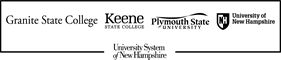 [Speaker Notes: Good practices like those shared today are your best defense when it comes to protecting your personal information and identity.  While no set of practices will afford 100% protection, it is still beneficial to make the effort to be aware of risks to oneself and take the steps to minimize the possibility that one will be a victim of a malicious actor.  In the end, following these practices will invoke an informed and security-aware mindset and create safer habits that will improve your long-term security and safety.]
Questions?
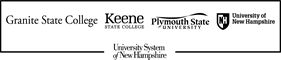 [Speaker Notes: Now we’ll take some time for questions if you have any!]
Thank you!
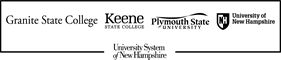 [Speaker Notes: Thank you for attending our presentation today!]